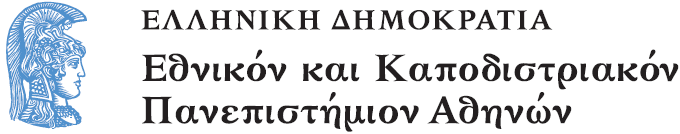 Το Εικονογραφημένο Βιβλίο στην Προσχολική Εκπαίδευση
Ενότητα 4.3: Γλυπτική και Εικονογραφημένο Βιβλίο

Αγγελική Γιαννικοπούλου
Τμήμα Εκπαίδευσης και Αγωγής στην Προσχολική Ηλικία (ΤΕΑΠΗ)
Διδακτική Πρακτική
Διδακτική πρακτική:
Ελένη Τσενεκίδη.
Βιβλίο: Κυριτσόπουλος, Αλέξης. Μία + 5 Καρυάτιδες / εικονογράφηση Αλέξης Κυριτσόπουλος. - 1η έκδ. - Αθήνα : Κέδρος, 2007.
Θέμα: Οι Καρυάτιδες.
[1]
Αναγνωση του βιβλίου (1/2)
Διαβάσαμε το βιβλίο και φυσικά μιλήσαμε για την Ακρόπολη δείχνοντας πολλές πολλές εικόνες. Μιλήσαμε και για τις Καρυάτιδες. Πόσες ήταν, πού βρίσκονται τώρα και ποιος πήρε την έκτη Καρυάτιδα.
Αναγνωση του βιβλίου (2/2)
Διαβάσαμε και το βιβλίο «Η Αλίκη στη χώρα των μαρμάρων», που αναφέρεται στην αρπαγή των ελληνικών μαρμάρων από τον Έλγιν.
[2]
Καρυάτιδες που στηρίζουν (1/2)
Επικεντρωθήκαμε στις Καρυάτιδες και διαπιστώσαμε ότι κρατούν την οροφή με το κεφάλι τους.
[3]
Καρυάτιδες που στηρίζουν (2/2)
Θα μπορούσαν να κρατούν την οροφή με κάποιο άλλο μέρος του σώματός τους;
Τα παιδιά μιμήθηκαν πολλά διαφορετικά αγάλματα που θα στήριζαν με την πλάτη, τα πόδια, τα χέρια, τη μύτη, την κοιλιά, κ.λπ.
Χέρια που στηρίζουν (1/3)
Σκεφτήκαμε να υλοποιήσουμε την εκδοχή με τα χέρια και φτιάξαμε από γυψόγαζες ομοιώματα των χεριών των παιδιών.
Η διαδικασία:
Τα παιδιά χωρίστηκαν σε έξι ομάδες. 
Ένα παιδί από κάθε ομάδα «έδινε» το χέρι του ως μοντέλο. 
Το χέρι του παιδιού καλύφθηκε με βαζελίνη για να μην κολλήσει στην πορεία η γυψόγαζα.
Χέρια που στηρίζουν (2/3)
Μπροστά σε κάθε ομάδα υπήρχαν κομμένα κομμάτια γυψόγαζας και ένα μπολάκι με νερό. Τα μέλη της υπόλοιπης ομάδας έπρεπε προσεχτικά να βρέχουν τις γυψόγαζες και σιγά σιγά να καλύψουν όλο το χέρι του παιδιού. 
Όταν στέγνωσε, βγάλαμε με τη δική μου βοήθεια το χέρι από το γύψο. Πλέον είχαμε το ομοίωμα του χεριού.
Χέρια που στηρίζουν (3/3)
Κολλήσαμε τα έξι γύψινα χέρια πάνω σε ένα κομμάτι φελιζόλ, όπως είναι τοποθετημένες οι Καρυάτιδες. Τοποθετήσαμε άλλο ένα κομμάτι από πάνω, το οποίο περάστηκε και αυτό με γυψόγαζα και έμοιαζε μαρμάρινο. Δημιουργήσαμε έτσι μια διαφορετική άποψη για την στήριξη της σκεπής.
Χρηματοδότηση
Το παρόν εκπαιδευτικό υλικό έχει αναπτυχθεί στο πλαίσιο του εκπαιδευτικού έργου του διδάσκοντα.
Το έργο «Ανοικτά Ακαδημαϊκά Μαθήματα στο Πανεπιστήμιο Αθηνών» έχει χρηματοδοτήσει μόνο την αναδιαμόρφωση του εκπαιδευτικού υλικού. 
Το έργο υλοποιείται στο πλαίσιο του Επιχειρησιακού Προγράμματος «Εκπαίδευση και Δια Βίου Μάθηση» και συγχρηματοδοτείται από την Ευρωπαϊκή Ένωση (Ευρωπαϊκό Κοινωνικό Ταμείο) και από εθνικούς πόρους.
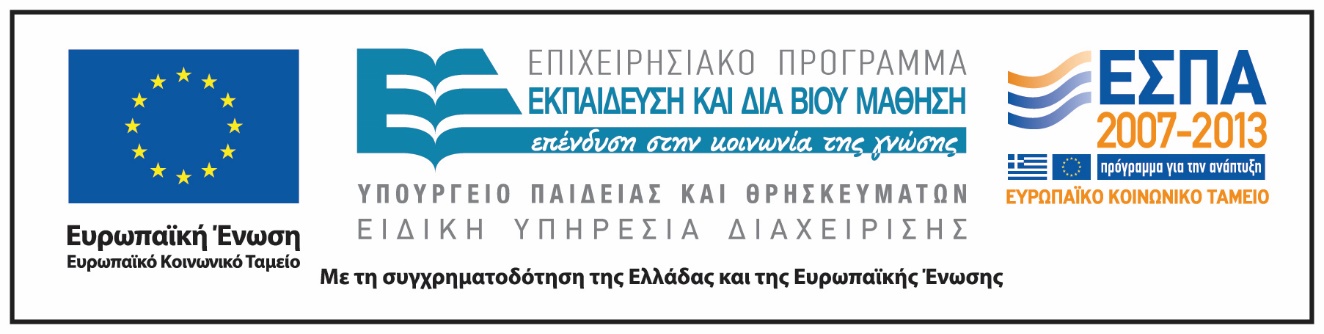 Σημειώματα
Σημείωμα Ιστορικού Εκδόσεων Έργου
Το παρόν έργο αποτελεί την έκδοση 1.0.
Σημείωμα Αναφοράς
Copyright Εθνικόν και Καποδιστριακόν Πανεπιστήμιον Αθηνών, Αγγελική Γιαννικοπούλου 2016. Ελένη Τσενεκίδη, Αγγελική Γιαννικοπούλου. «Το Εικονογραφημένο Βιβλίο στην Προσχολική Εκπαίδευση. Γλυπτική και Εικονογραφημένο Βιβλίο. Μία + 5 Καρυάτιδες». Έκδοση: 1.0. Αθήνα 2016. Διαθέσιμο από τη δικτυακή διεύθυνση: http://opencourses.uoa.gr/courses/ECD5/.
Σημείωμα Αδειοδότησης
Το παρόν υλικό διατίθεται με τους όρους της άδειας χρήσης Creative Commons Αναφορά, Μη Εμπορική Χρήση Παρόμοια Διανομή 4.0 [1] ή μεταγενέστερη, Διεθνής Έκδοση. Εξαιρούνται τα αυτοτελή έργα τρίτων π.χ. φωτογραφίες, διαγράμματα κ.λπ.,  τα οποία εμπεριέχονται σε αυτό και τα οποία αναφέρονται μαζί με τους όρους χρήσης τους στο «Σημείωμα Χρήσης Έργων Τρίτων».
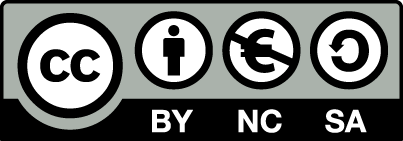 [1] http://creativecommons.org/licenses/by-nc-sa/4.0/ 

Ως Μη Εμπορική ορίζεται η χρήση:
που δεν περιλαμβάνει άμεσο ή έμμεσο οικονομικό όφελος από τη χρήση του έργου, για τον διανομέα του έργου και αδειοδόχο.
που δεν περιλαμβάνει οικονομική συναλλαγή ως προϋπόθεση για τη χρήση ή πρόσβαση στο έργο.
που δεν προσπορίζει στον διανομέα του έργου και αδειοδόχο έμμεσο οικονομικό όφελος (π.χ. διαφημίσεις) από την προβολή του έργου σε διαδικτυακό τόπο.

Ο δικαιούχος μπορεί να παρέχει στον αδειοδόχο ξεχωριστή άδεια να χρησιμοποιεί το έργο για εμπορική χρήση, εφόσον αυτό του ζητηθεί.
Διατήρηση Σημειωμάτων
Οποιαδήποτε αναπαραγωγή ή διασκευή του υλικού θα πρέπει να συμπεριλαμβάνει:
το Σημείωμα Αναφοράς,
το Σημείωμα Αδειοδότησης,
τη δήλωση Διατήρησης Σημειωμάτων,
το Σημείωμα Χρήσης Έργων Τρίτων (εφόσον υπάρχει),
μαζί με τους συνοδευτικούς υπερσυνδέσμους.
Σημείωμα Χρήσης Έργων Τρίτων
Το Έργο αυτό κάνει χρήση των ακόλουθων έργων:
Εικόνα 1: Εξώφυλλο του βιβλίου «Μία + 5 Καρυάτιδες» / Αλέξης Κυριτσόπουλος · εικονογράφηση Αλέξης Κυριτσόπουλος. - 1η έκδ. - Αθήνα: Κέδρος, 2007. Biblionet. 
Εικόνα 2: Εξώφυλλο του βιβλίου «Η Αλίκη στη χώρα των μαρμάρων»/ Άλκη Ζέη · εικονογράφηση Σοφία Ζαραμπούκα. - 1η έκδ. - Αθήνα : Κέδρος, 1997. 
Εικόνα 3: Καρυάτιδα στο Βρετανικό Μουσείο, Copyright Sailko, Creative Commons Attribution-Share Alike 3.0 Unported, Wikimedia Commons.